Homework Check
1. Electrons and protons are particles that have the property of electric charge. Protons have a positive charge; electrons have a negative charge.
2. The two types of electric force that can occur between two charged objects are a force that attracts and a force that repels.
3. Materials through which electrons move easily are conductors; copper is an example. Materials through which electrons do not move easily are insulators; plastic is an example.
4. The three processes by which electrons are transferred are contact, induction, and conduction.
5. Sample answer: Go indoors if lightning starts; do not stand under a tree. Don’t touch metal during a lightning storm. Don’t swim or get in water during a lightning storm Stay indoors for 30 minutes after the last lightning strike.
5/16/18 Wednesday 5 min
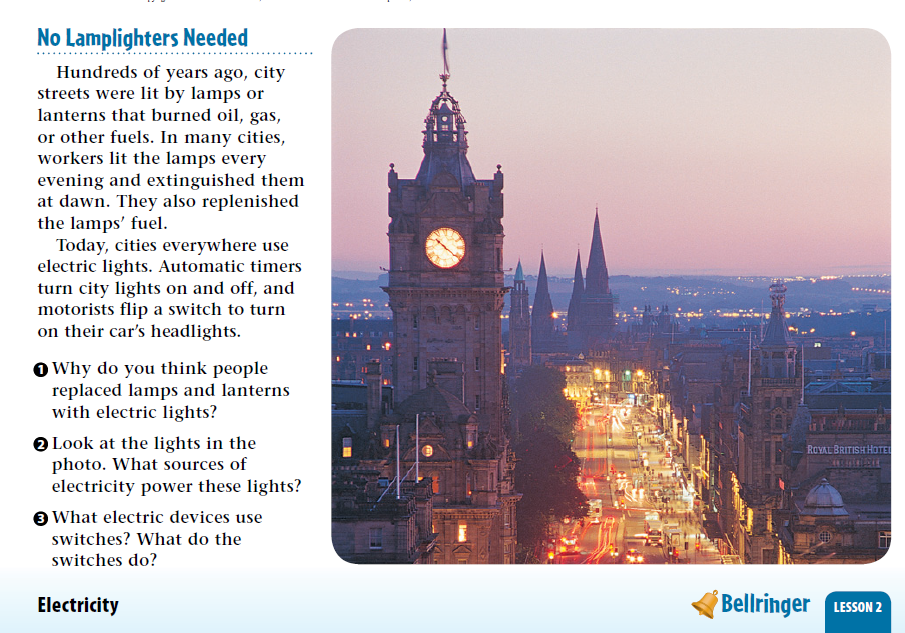 Warm Up Answer
1.Possible answers: Electric lights can be much brighter than other lights, they work without daily attention, and they can be turned on and off remotely.
2 The lights from the buildings are powered by the city’s supply of electricity, which is generated at a power plant. The lights from the cars are powered by large car batteries.
3 Switches are used in most electric devices,
including televisions, radios, lamps, computers,
and kitchen appliances.
Today Agenda
0) Homework Check 5 minutes
1) Warm Up 5 minutes
2) Lesson Vocabulary 5 minutes
3) Lesson Outline 7 minutes
4) Content Practice 15 minutes
5) Brain Pop Current Electricity and flicker 10 minutes 
6) Homework (School to Home)
Lesson 2 Vocabulary
Electric circuit:  closed, or complete, path 
Electric current: travels electric current movement of electrically charged particles 
Electric resistance: measure of how difficult it is for an electric current to flow in a material 
Ohm’s law: mathematical equation that describes the relationship between voltage, current, and resistance 
Transformation: changing one configuration into another 
Voltage: amount of energy a source uses to move one coulomb of electrons through a circuit
Lesson 2: Electric Current and Simple Circuits
A. Electric Current and Electric Circuits 
1. A(n) electric current is the movement of electrically charged particles. 
2. An electric current can flow in a(n) closed path to and from a source of electric energy. 
A(n) electric circuit is a closed path in which an electric current travels. 
 If the circuit is broken, or open, then electrons do not flow. 
3. The number of electrons leaving a power source equals the number of electrons entering it. 
4. Electrons are counted using a quantity called the coulomb. 
a. The SI unit for electric current is the ampere (A). 
b. An ampere is about 1 coulomb of electrons flowing past a point in a circuit every second.
B. What is electrical resistance?
1. Electrical resistance is a measure of how difficult it is for an electric current to flow in a material. 
2. The unit of electric resistance is the ohm. 
3. A good conductor has low electric resistance, and a good insulator has high electric resistance. 
4. Electric resistance depends on the length and the thickness of the material. 
a. When the thickness of a conductor increases, its electric resistance decreases. 
b. When the length of a conductor increases, its electric resistance increases.
D. Ohm’s Law
1. The current and the resistance of a circuit are related. When the resistance of a circuit increases, the current in the circuit decreases. 
2. Ohm’s law is a mathematical equation that describes the relationship among voltage, current, and resistance. 
a. According to Ohm’s law, voltage equals current times resistance. 
b. When using Ohm’s law, voltage has units of volts, current has units of amperes, and resistance has units of ohms. 
3. When current is constant, devices that have higher resistance use more electrical energy
Content Practice- 15 minutes
You have 15 minutes to finish this assignment.
Brain Pop
https://www.brainpop.com/science/energy/currentelectricity/
Plicker